স্বাগতম
পরিচিতি
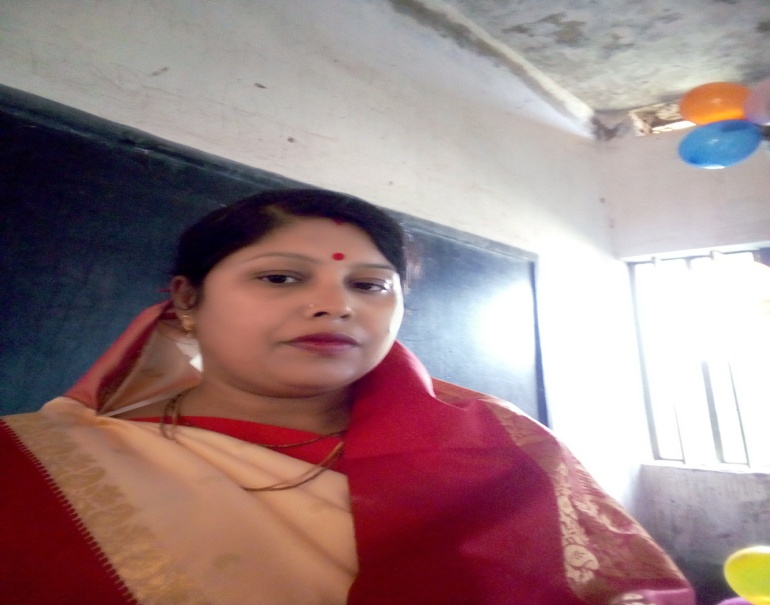 পিংকি পাল
সহকারী শিক্ষক( ব্যবসায় শিক্ষা) 
গাজীপুর হাই স্কুল এন্ড কলেজ ।
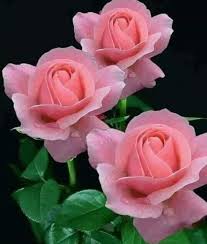 আজকের পাঠ হল 
মুলধন ও মুনাফা জাতীয় লেনদেন
এই  পাঠ শেষে  শিক্ষার্থীরা 
মূলধন ও মুনাফা জাতীয় লেনদেনের ধারনা বর্ণনা  করতে পারবে। 
মূলধন ও মুনাফা জাতীয় লেনদেনের পাথর্ক্য নিরূপন করতে পারবে। 
মূলধন ও মুনাফা জাতীয় লেনদেনের পার্থক্যকরণের প্রয়োজনীয়তা বুঝতে পারবে।
লেনদেনের ধারণাঃ
লেনদেন  হতে  সুবিধা  ভোগ
স্বল্প মেয়াদী
দীর্ঘমেয়াদী
নিয়মিত
অনিয়মিত
লেনদেনের পুনরাবৃতি
বড় অঙ্কের
ছোট অঙ্কের
লেনদেনের টাকার  পরিমাণ
নিম্নে ছক দেয়া হলঃ
মুলধন জাতীয় লেনদেন
ও
যে সকল লেনদেন হতে  দীর্ঘ মেয়াদী (১  বছরের অধিক ) সুবিধা পাওয়া যায় , যার  টাকার 
পরিমান  অপেক্ষাকৃত বড় এবং লেন দেন নিয়মিত সংঘটিত হয় না তা  মুল্ধন  জাতীয় লেনদেন ।
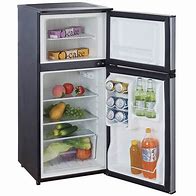 ফ্রিজ  বিক্রয়
মূলধন জাতীয় ব্যয়
টেলিভিশন ক্রয়
বহুনির্বাচনী প্রশ্ন ঃ
মূলধন জাতীয় ব্যয় কোনটি ? 
ক) সুদ প্রদান  খ) ভাড়া প্রদান  গ)মেশিন ক্রয়  ঘ)পণ্য ক্রয় 
ব্যবসায়ের জন্য পণ্য আমদানির শুল্ক- 
ক) মূলধন জাতীয় ব্যয়  খ)মুনাফা  জাতীয় ব্যয় 
গ) মুনাফা জাতীয় আয়  ঘ) অব্যবসায়ী ব্যয়
মূল্যায়ন
মুনাফা জাতীয় আয় গুলো লিখ? 
মূলধন জাতীয় ব্যয় গুলো লিখ ? 
মূলধন জাতীয় আয় ও মূল ধন জাতীয় ব্যয়ের মধ্যে পাথর্ক্য লিখ?
বাড়ির কাজ
বিলম্বিত মুনাফা জাতীয় ব্যয় গুলো লিখ? 
মূল ধন জাতীয় প্রাপ্তি গুলো লিখ? 
কমিশন প্রাপ্তি ও লভ্যাংশ প্রাপ্তি কোন জাতীয় লেনদেন?
ধন্যবাদ